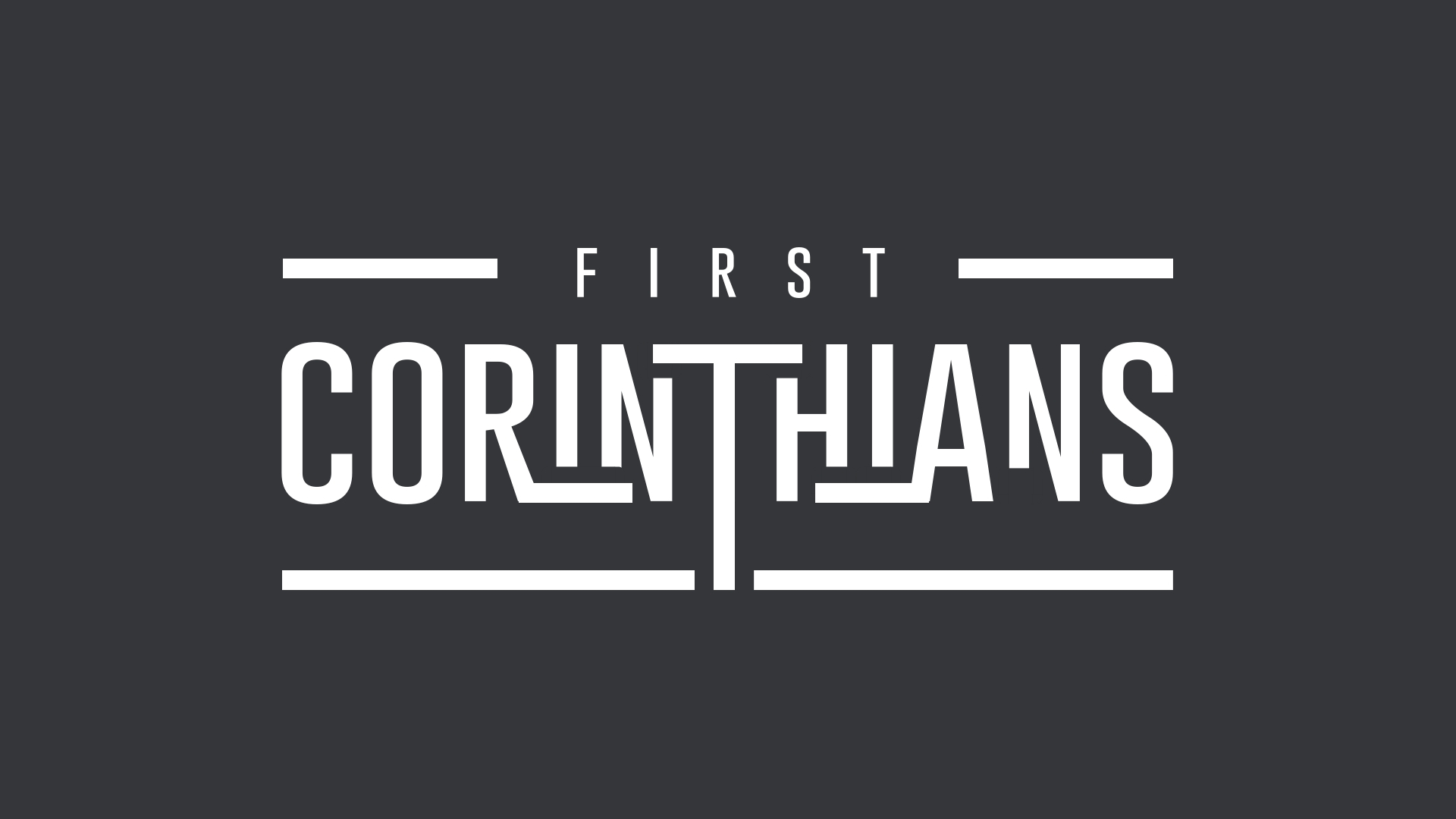 THE CHALLENGE OF ENCOUNTERING GOD IN WORSHIP
1 Corinthians 11v2-16
2 Now I commend you because you remember me in everything and maintain the traditions even as I delivered them to you. 3 But I want you to understand that the head of every man is Christ, the head of a wife is her husband, and the head of Christ is God. 4 Every man who prays or prophesies with his head covered dishonours his head, 5 but every wife who prays or prophesies with her head uncovered dishonours her head, since it is the same as if her head were shaven. 
1 Corinthians 11v2-5 ESV
6 For if a wife will not cover her head, then she should cut her hair short. But since it is disgraceful for a wife to cut off her hair or shave her head, let her cover her head. 7 For a man ought not to cover his head, since he is the image and glory of God, but woman is the glory of man. 8 For man was not made from woman, but woman from man.9 Neither was man created for woman, but woman for man. 10 That is why a wife ought to have a symbol of authority on her head, because of the angels. 
1 Corinthians 11v6-10 ESV
11 Nevertheless, in the Lord woman is not independent of man nor man of woman; 12 for as woman was made from man, so man is now born of woman. And all things are from God. 13 Judge for yourselves: is it proper for a wife to pray to God with her head uncovered? 14 Does not nature itself teach you that if a man wears long hair it is a disgrace for him, 15 but if a woman has long hair, it is her glory? For her hair is given to her for a covering. 16 If anyone is inclined to be contentious, we have no such practice, nor do the churches of God.
1 Corinthians 11v11-16 ESV
Chapters (1) to (10)
New life in Christ
Transformed lives not clever arguments
The Church is God’s family
Relationships are vital to well-being
Live contrary to the prevailing culture
Chapter (11)


 Meaning of crucial terms
 Prevailing customs in the culture
 Logic of Paul’s argument
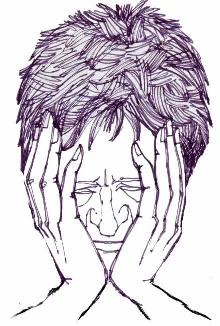 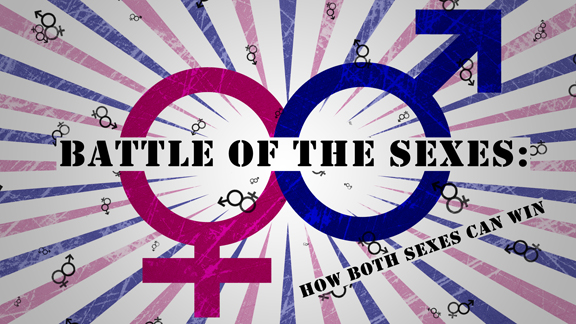 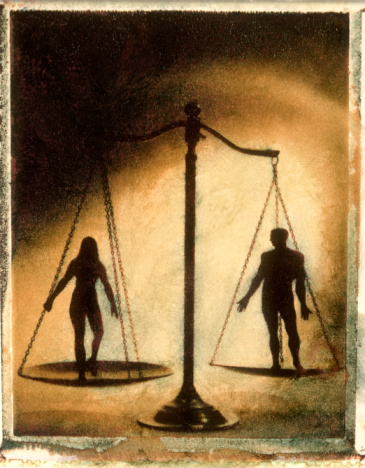 Men and women equal?
How the church should conduct itself when it gathers together to meet with and encounter God in worship.

(Word of correction)
Romans (12 v 1,2)
 

Therefore, I urge you, brothers, in view of God’s mercy, to offer your bodies as living sacrifices, holy and pleasing to God – this is your spiritual worship.
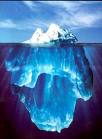 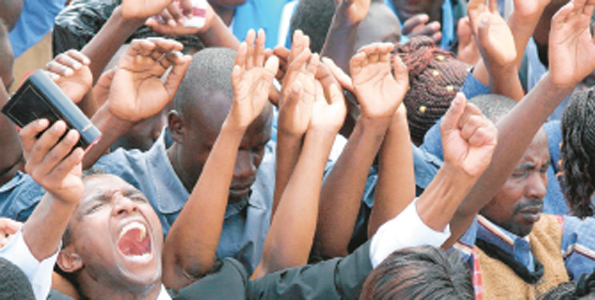 Every worship service should be a joyful celebration, a joyful rehearsal of what God has done for us through Jesus Christ. 
(John Stott)
To illuminate our
   INTELLECTS

To affect our
   EMOTIONS

To engage our
   WILLS

To heal our
   BODIES and
   MINDS
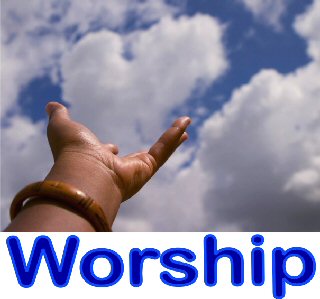 When we come together to worship, there needs to be clear evidence of godly order and spiritual authority. 

                                        
Both sexes behave in ways that clearly
acknowledge they are of equal value, 
dignity and status in God’s sight, but 
with different roles, responsibilities and
functions before God.
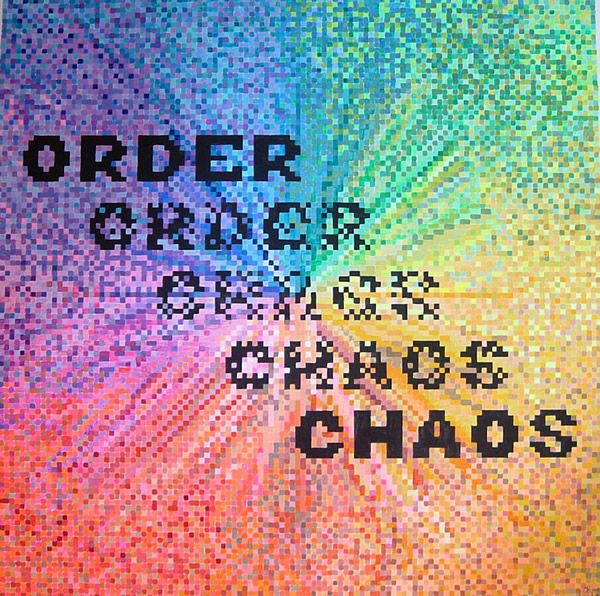 Flow of divine power and   authority in the church

God-ordained authority structure that permits the flow of life-changing power for the good of all God’s people.
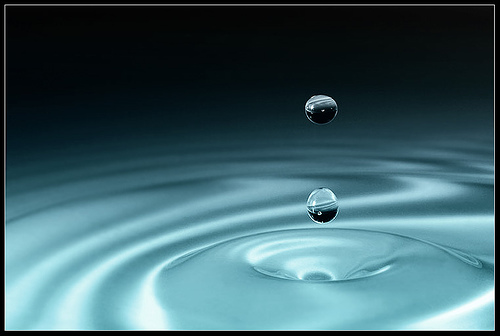 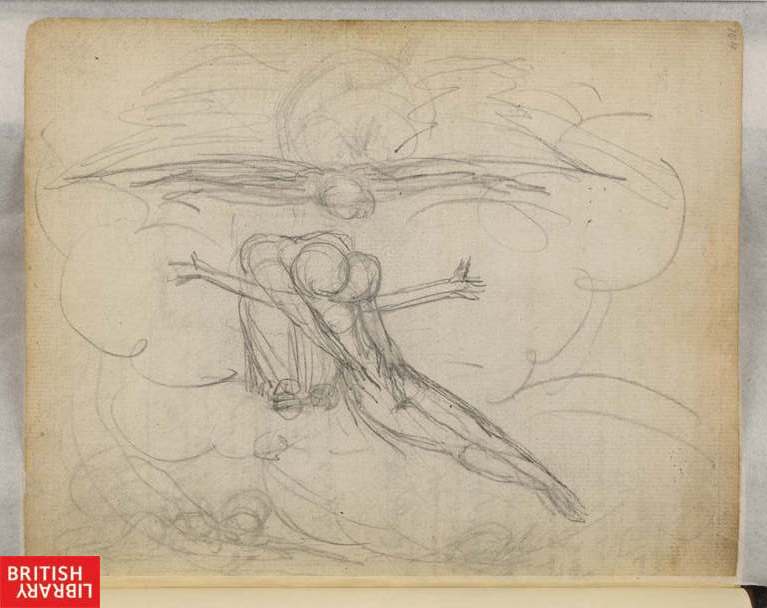 Authority and submission in male-female relationships are meant to reflect those that exist in the eternal Godhead.
THE TRINITY
3 Now I want you to realize that the head of every man is Christ, and the head of the woman is man, and the head of Christ is God.
What does Paul mean by the head of Christ is God?

HEAD (kephale)

Source (origin)

or

Possessing or
having authority
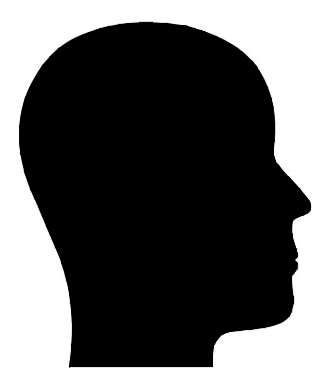 Christ submits to the Father’s 
leadership & authority




John 8 v 28,29
When you have lifted up the Son of Man, then you will know that I am he, and that I do nothing on my own authority, but speak just as the Father taught me. And he who sent me is with me. He has not left me alone, for I always do the things that are pleasing to him.
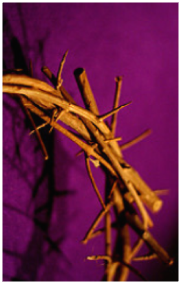 THE TRINITY

The Father, Son and Holy Spirit each possess the divine nature equally, eternally, simultaneously and fully.

The Father, Son and Holy Spirit are not each one-third God, but each is fully God, equally God and this is true eternally and simultaneously.

In essence each member of the Godhead is identical, but in person each is distinct.
The three persons are never in conflict of purpose, never jealous over another’s position or specific work, never prideful over one’s position or work, and they are always sharing fully the delight in being the one God and accomplishing the unified purpose of God.
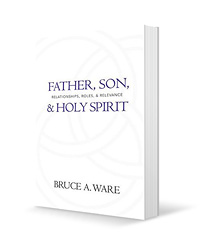 Here is unity of differentiation, where love abounds and where neither jealousy nor pride is known. Each divine person accepts his role, each in proper relation to the others, and each works together with the others for one unified common purpose.
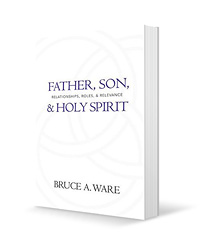 The three persons love one another, support one another, assist one another, team with one another, honour one another, communicate with one another, and in everything respect and enjoy one another.
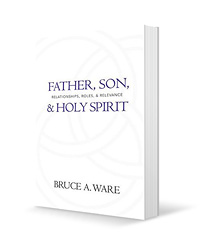 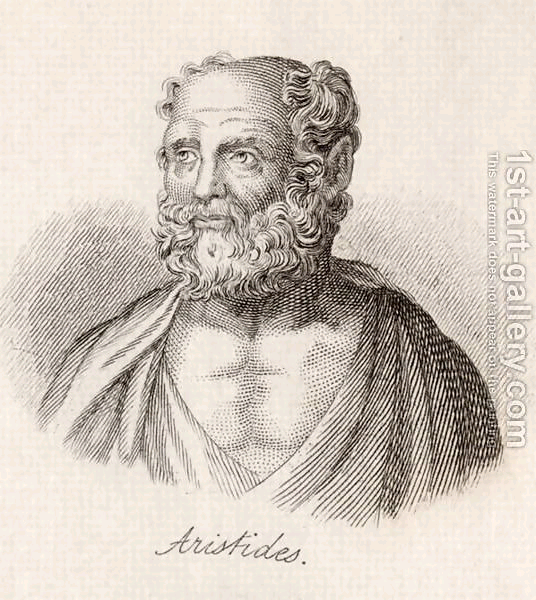 The head of every man is Christ


 Image & glory of their Creator
 Live under Christ’s authority
 Pray & prophesy with head uncovered
 Appearance demonstrates culturally 
  they are male
The head of the woman is man

 Image of their Creator
 Glory of man
 Live under man’s authority
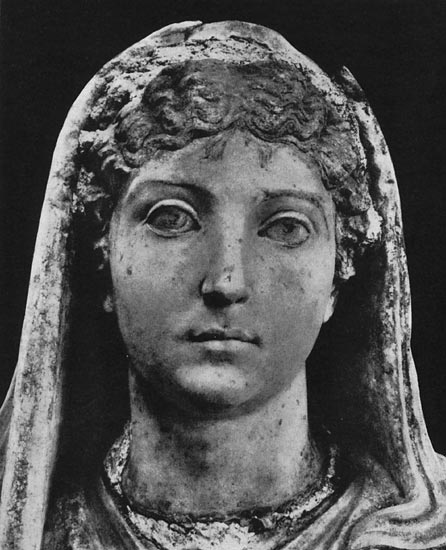 Man (aner) and Woman (gunaikos)



“man & woman”       	                “husband & wife”



Women are only to be submitted to specific men who have legitimate God-given authority in a particular sphere and not to all of the men in general.
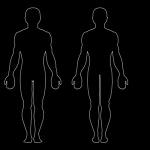 Authority and responsibility always go hand in hand
EXAMPLES
2 Corinthians 10 v 8

Ephesians Chapter (5)

Hebrews 13 v 17
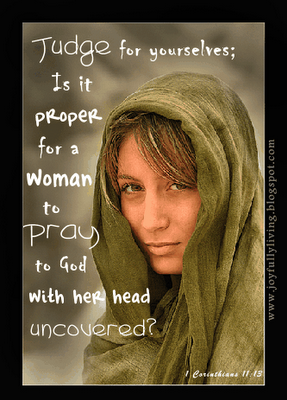 Express their submission to male leadership and authority by praying and prophesying with their head covered

Not to do so was a shameful act!
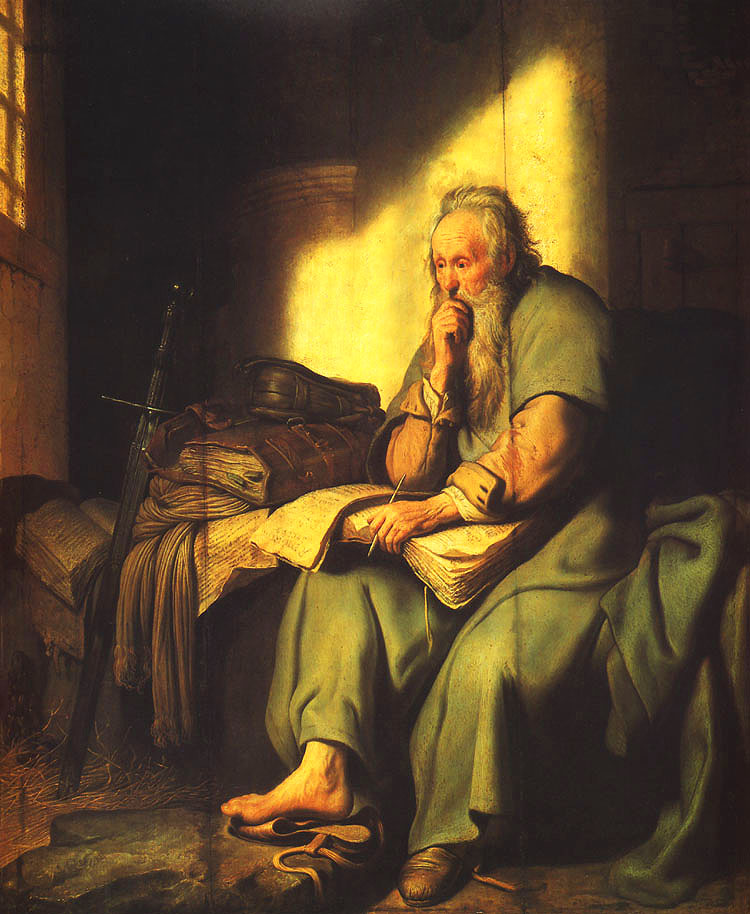 Not personal preference

Not because a misogynist

Not a concession to prevailing culture
Male headship was part of God’s original creation


8 For man did not come from woman, but woman from man; 9neither was man created for woman, but woman for man.

(Reference to Genesis (1) & (2))
ADAM


Primary responsibility to lead the creation mandate

Leadership that served the spiritual, emotional and physical needs of his wife and family

Nurture godliness and release potential
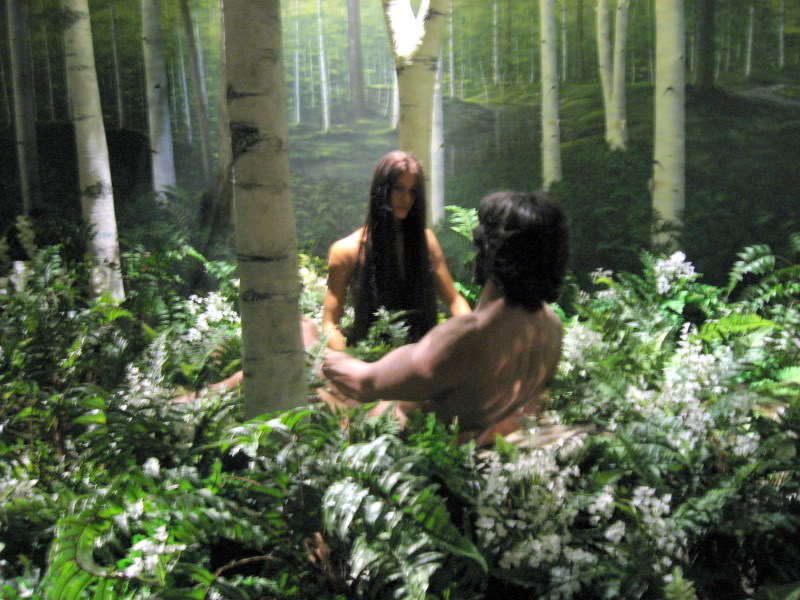 EVE



It is not good for the man to be alone. I will make a helper suitable for him. (Genesis 2 v 18)

Partner in the global task


Sharing honour and rewards
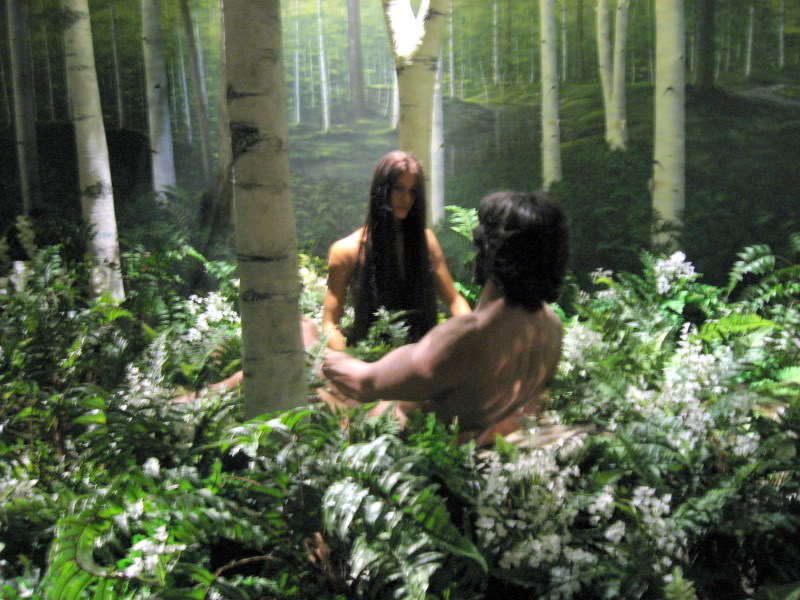 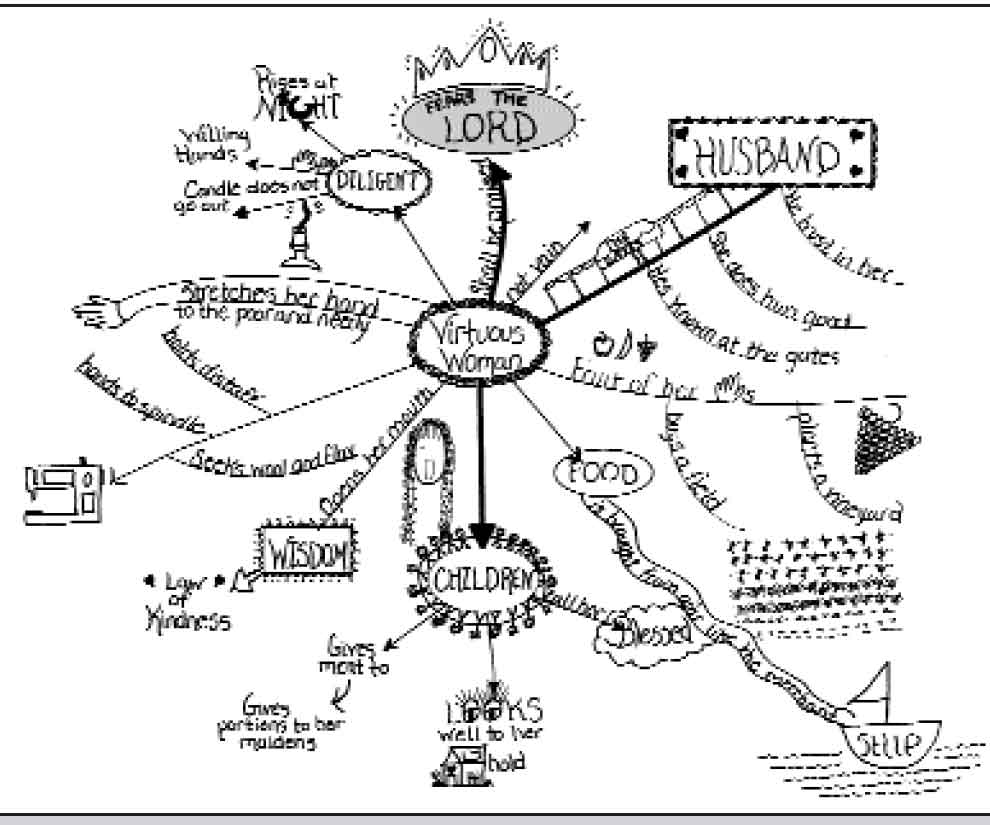 Proverbs 31


Legitimately carry a wide range of  authority and initiative themselves in the domestic, economic and business sphere.
Sign of authority




Feature of her personal appearance that displayed her respect for herself as a woman, and for the men around her as men.

Under godly authority, could therefore exercise authority in praying and prophesying.
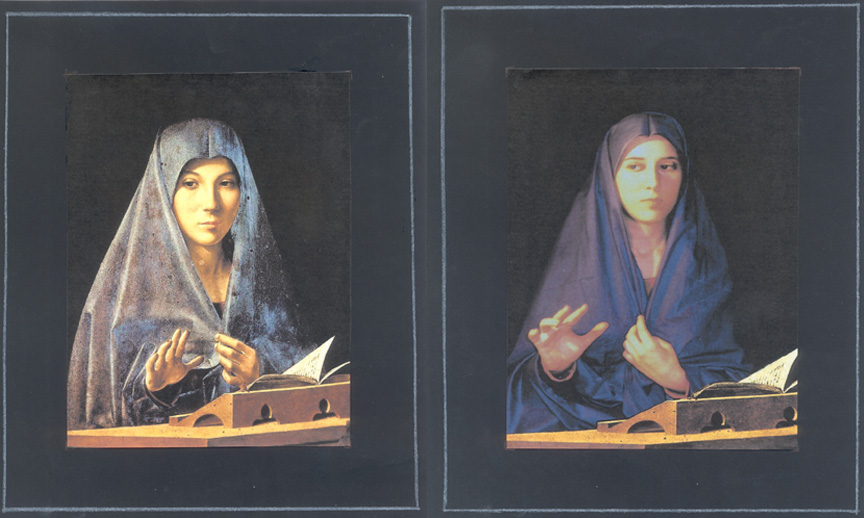 MUTUALLY INTERDEPENDENT 

 11In the Lord, however, woman is not independent of man, nor is man independent of woman. 12For as woman came from man, so also man is born of woman. But everything comes from God.
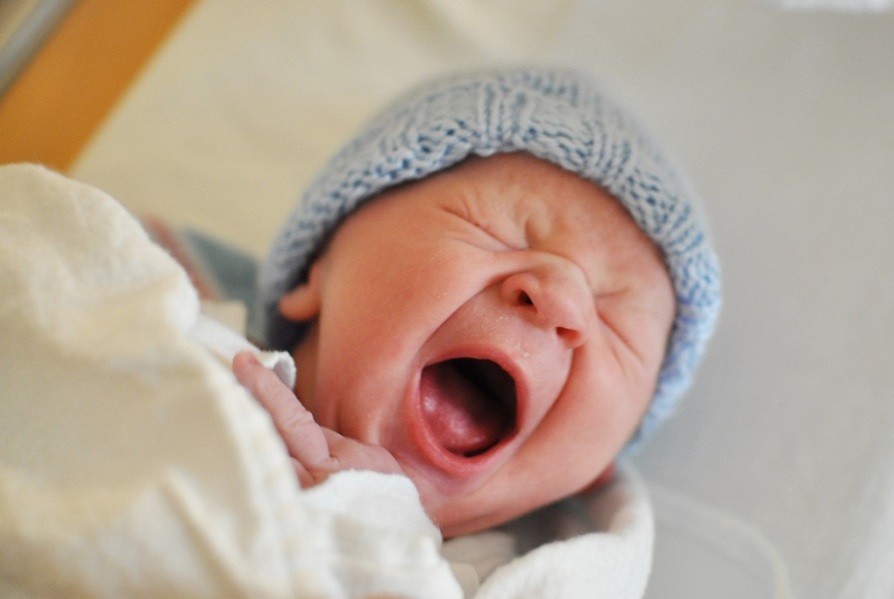 God’s intended order has been distorted & corrupted by sin.
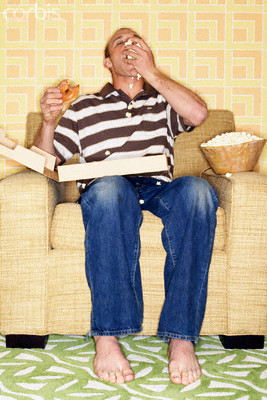 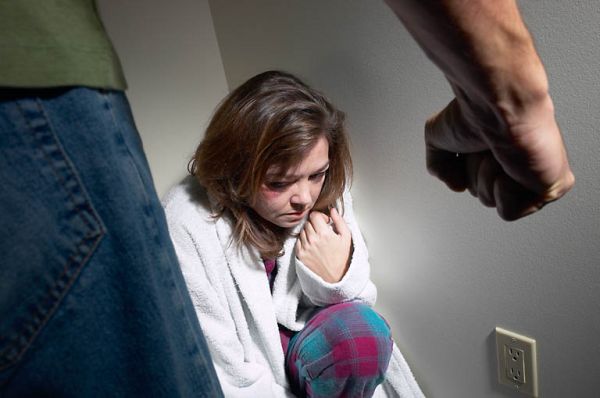 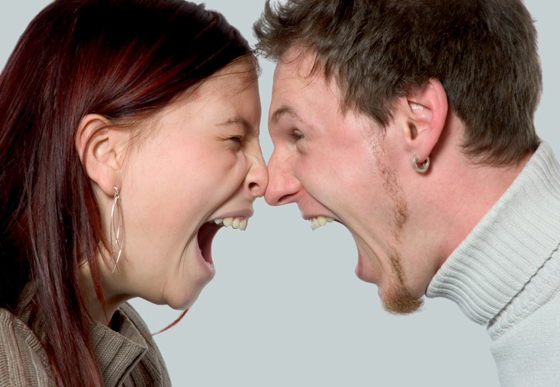 God’s intention for women: 


Prosper under the primary leadership of godly men

Released to exercise their God-given power and potential

Contribute to the church’s task of worship and witness 

Be highly esteemed and honoured in the body of Christ
WOMAN

Delighted with the way God has made me?

Cheerfully submit myself to the godly authority of my husband and church leaders?

Fulfilling my God-ordained role of “helper”?
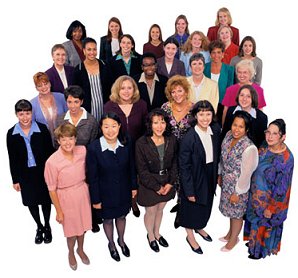 MAN
Accepted my role as primary leader of my home?

Primary concern the welfare of my wife and family?

Taking the lead and showing initiative in the spiritual welfare of my family?

Opting out or taking path of least resistance?
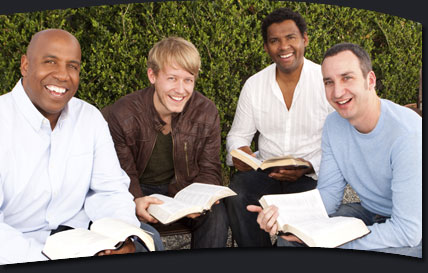 God’s intended order needs to be seen in the church!
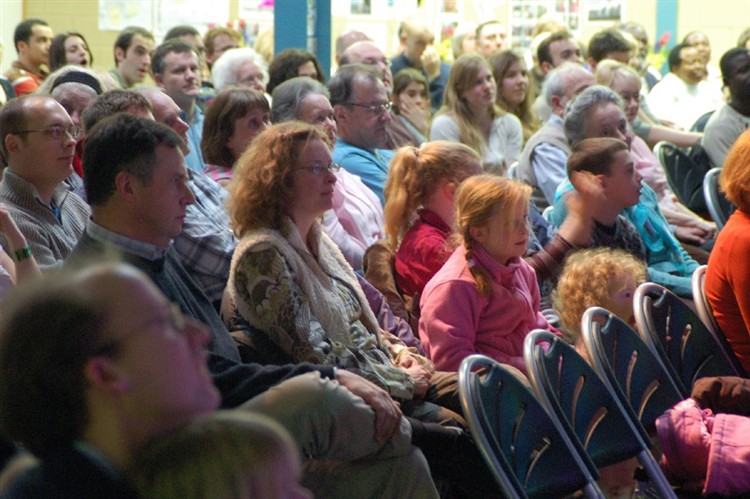 Does this mean?
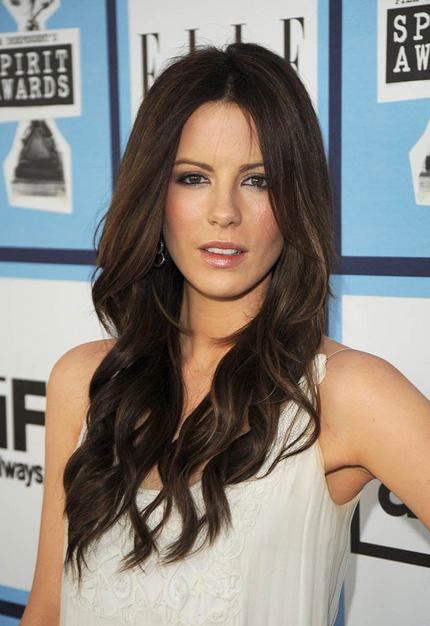 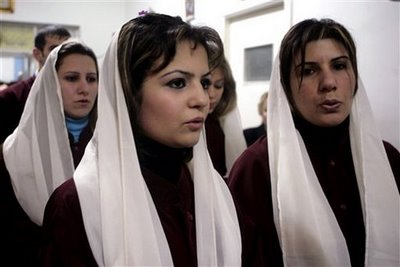 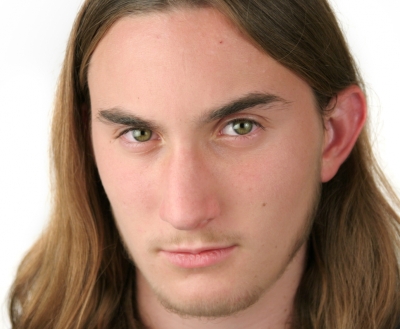 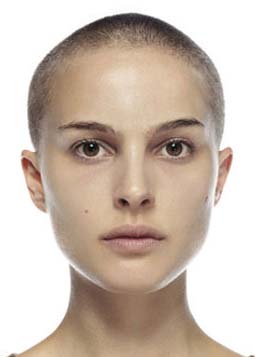 The principle:

Godly order in the church expressed in a God-ordained authority structure that reflects God’s creation ordinance for men and women and facilitates the flow of spiritual authority and security in worship.
What matters:

Men look like men & women look like women!

Woman:
 Cheerfully affirms God’s created order in male/female relationships

Man:
 Upholds a woman’s dignity and honour
 Embraces the duty to model servant leadership within home & church
MALE ELDERS:

Exercise God-given authority through servant leadership

Respected, obeyed & honoured 

Held in high regard in love by all God’s people
Men & women are released to become all they are meant to be in God’s kingdom!










Together, offer exuberant praise, thanksgiving and worship to the one true God. Be continually filled with his Spirit to become effective witnesses in the world.
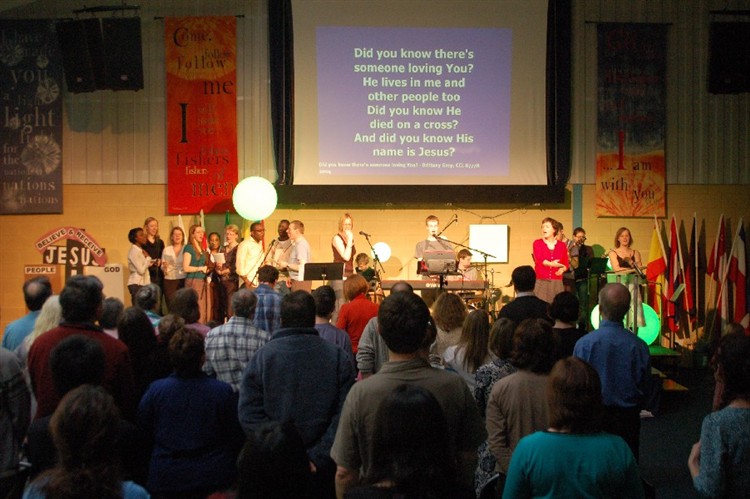 The challenge of encountering God 
in worship

THE END
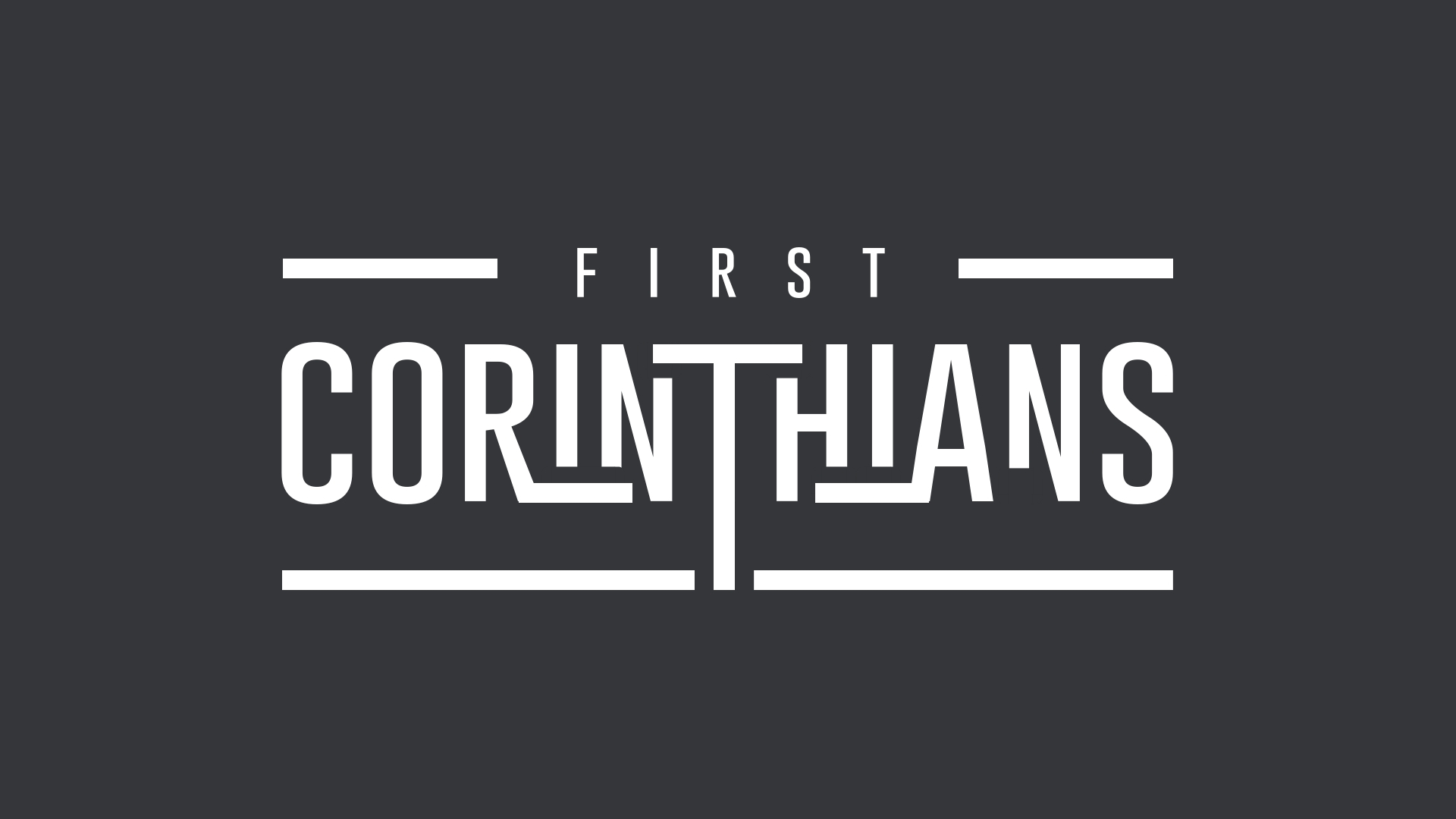